Get Serious
Choosing your ISU Novel
Literary vs. Escape Fiction
Serious literature enlightens and educates the reader
Escape fiction entertains the reader
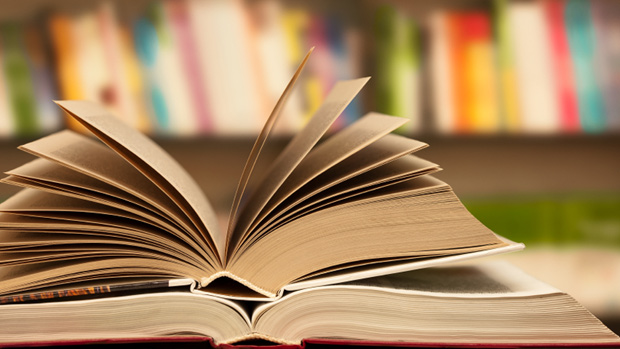 http://www.cbc.ca/books/2013/02/test-your-knowledge-of-forbidden-literature.html .   July 10, 2013.
Literary/Serious Fiction
Takes us inside ourselves (we are encouraged to rethink who we are)
Central question is “why did this happen?”
Focuses on character development (the character undergoes a change)
Ending is often uncertain, unsettling and sometimes unhappy
Escape Fiction
Takes us outside ourselves (we are amused, amazed, horrified, shocked, or satisfied)
Central question is “what will happen next?”
Focuses on plot development (lacks complexity of character)
The ending is predictable, understandable and satisfying
Characters
Theme